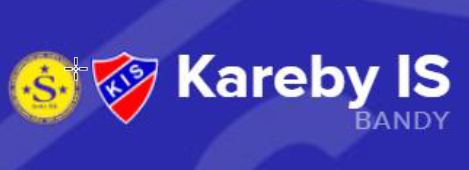 Surte/Kareby F14
Föräldramöte 221020
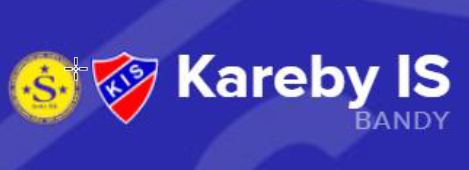 Agenda
Laget F14 – Säsongen 2022-23. 
Istider
Seriespel
Lagets uppdrag i föreningarna
Utrustning: Damasker, överdragsbyxor, jacka m.m.
Slipare
Kommunikation
Surte höstlovsbandy
Surte/Karebycupen
Jentecup
Övrigt
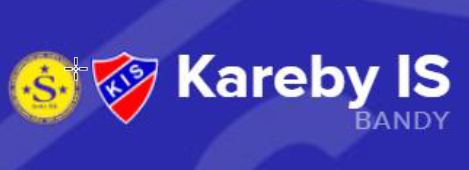 Laget F14 säsongen 2022-23
Tommy har valt att trappa ned. Kommer dock ta ansvar för kakförsäljningen.
Tränare Anna Fischer, Fredrik Olofsson, Patrik Forsberg
18 spelare
Årets nyhet?!

LILLY ROOS!
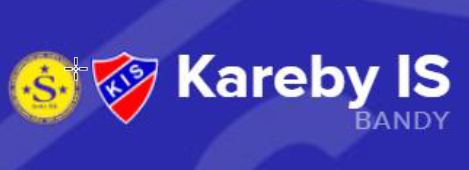 Målsättning att alla tjejer födda 09-10 skall vara med i F14 
Fokus denna säsong
Ha kul och fortsätta göra vår redan starka grupp ännu starkare!
Fortsätta utveckla skridskoteknik. Mer och fler intensiva skridskopass än tidigare.
Bygga vidare på grunderna vi redan lärt oss inom bandy
Träning som baseras på individens kunskapsnivå 
Fortsätta bygga vidare på den grymt härliga atmosfär kring laget som vi har med er föräldrar
Bygga vidare på den kunskap om positionsspel och lagdelar vi redan lärt oss sedan tidigare
Fortsätta bygga vidare på det vi lärt oss i speluppbyggnad och styrspel
Seriespel i F14 9mot9 där vi just nu har två lag anmälda (gula och blåa laget). Samtliga datum publicerade i kalendern men finns inte tider på alla än. Kan bli ändrade datum/tider!
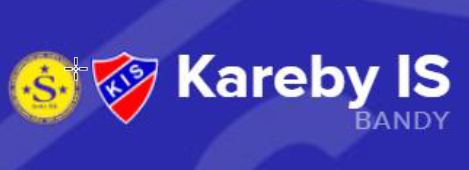 Förälder...
Våra viktigaste supportrar
Heja och stötta, hoppas att många kommer med och tittar på våra matcher live i år
Anna, Fredrik, Patrik och Lilly coachar vid match
Förebilder för våra barn
Gärna med på eller runt isen under träning
Våga fråga oss om ni kan hjälpa till
Två föräldrar som är med i bandysektionen! 
Vi kommer att intensifiera målvaktsträning denna säsong. Hjälp behövs med att preppa med utrustning innan träning!
Om ni eller era barn upplever någon typ av problem 
Öppen dialog med oss ledare
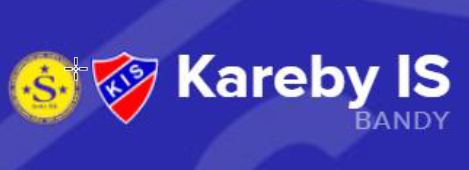 Istider
Tisdagar 16:40-17:50 Ale Arena
Onsdagar 18:25-19:35 Ale Arena
Istid Skarpe Nord troligen fredagar, ej klart än
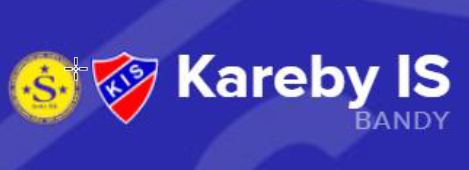 Vi kommer att anordna ett antal hemmamatcher i F14-serien både i Ale Arena och på Skarpe Nord. 
Vi kommer att behöva hjälp med sargomläggning och flytta mål kring vid tillfällen. 
Vi önskar också att någon är speaker vid varje match. 
Dessutom skall vi hålla kiosken öppen i Ale Arena.
På Skarpe Nord behöver vi anordna det i lite mer egen regi med mindre inköp av t ex kaffe, bullar och kanske kexchocklad eller liknande.
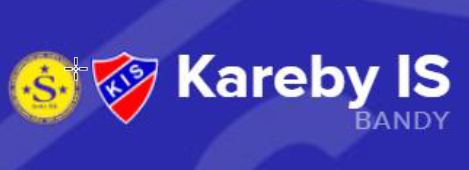 Lagets uppdrag i föreningarna
Hjälpa till att sprida information om våra bandyskolor och om sporten
Samarbetsavtal mellan Surte/Kareby
Hjälpa till innan eller under KIS Julmarknad (mer info kommer)
Newbodyförsäljning (pågår)
Kakförsäljning (troligen i feb)
Sälja Bingojulkalendrar (pågår)
Kioskförsäljning i Ale Arena, (vi önskar att någon förälder tar ett huvudansvar för denna punkt med stöttning från oss ledare)
Vara med som volontärer kring Surte BK A-lagsmatcher (första 25/11)
Sälja sportlotten på KC 29/10 Kl11-15. 10st spelare plus några föräldrar. Utskick kommer.
Städa denna klubbstuga i januari. Instruktion kommer ordnas av Christian
Dessutom:
Troligen städa strand 2023
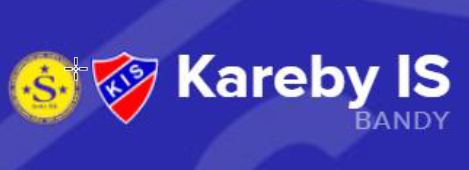 Utrustning

Damasker, överdragsbyxor (leverans oktober)
Träningsoverall och jacka är på tryck i skrivande stund
Finns ett antal köp/sälj/byt-grupper för utrustning på facebook, bl a vår egna grupp
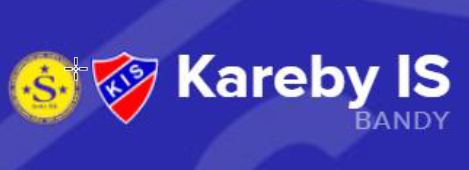 Slipare

Marcus Gustavsson kommer att gå sliputbildning hos Mats Egemalm/Stefan Kvist
Behöver vara minst en till...
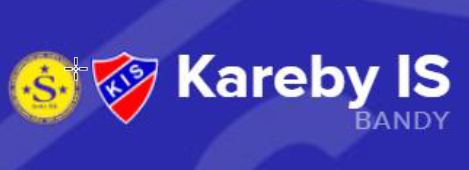 Kommunikation

SMS, mail eller telefon om man EJ kommer till träningen

Hemsida

Hemsida och app laget.se
Logga in och se till att ni har uppdaterade uppgifter
Logga in för kontaktuppgifter till alla föräldrar

Mail – Primär informationskanal
Läsbekräfta alltid
Kallelser till Poolspel mm, kan man inte så svara ”kan ej”

Facebookgrupp Surte/Kareby F09-10

SMS – Sista minuten information
Svar kommer att gå till oss ledare

SMS, mail eller telefon om man EJ kommer till träningen
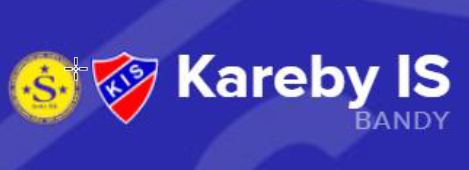 Anna Fischer 0705-142322, anna15.andersson@hotmail.se

Fredrik Olofsson  0733-331599, fredriko78@hotmail.com

Patrik Forsberg 0709-876092, 13foppa@gmail.com
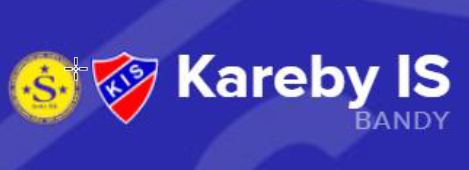 Vecka 44
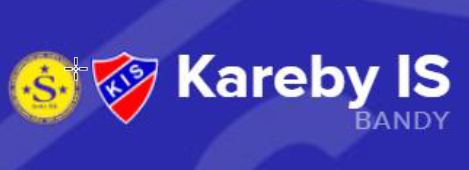 Surte/Karebycupen
Vår egna cup!
Spel 9mot9 under två dagar. 19-20/11 i Ale Arena.
Åtta lag anmälda, vi med ett
Vi behöver mycket hjälp från er föräldrar:
	Speaker
	Sargutläggning
	Kioskbemanning
	Grillning
	Servering av lunch och middag i Bohusgården
	Prisutdelning
	Med mera med mera
	
Frivilliga till cuporganisationen?
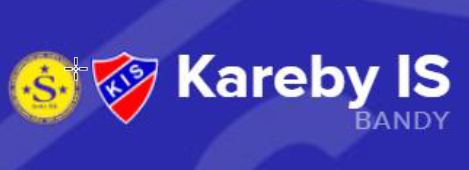 Ready Jentecup, Norge
Gressbanen Oslo 2022, datum ej klart men troligen första helgen i mars.
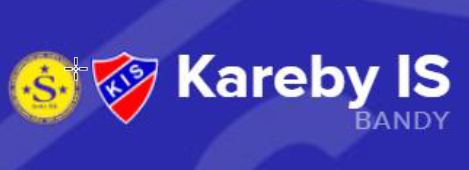 Övrigt:

Inspirationsdag för tjejer 07-09 30/10 i Ale Arena.
Anmälan görs på distrikt Sydvästs hemsida. Mailutskick till er föräldrar i måndags.
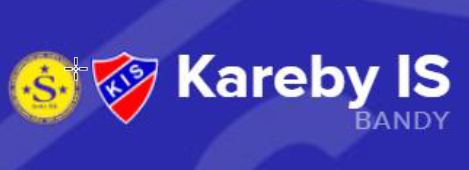 Vi ser fram emot en grym bandysäsong!